Introduzione alla storia del cinema
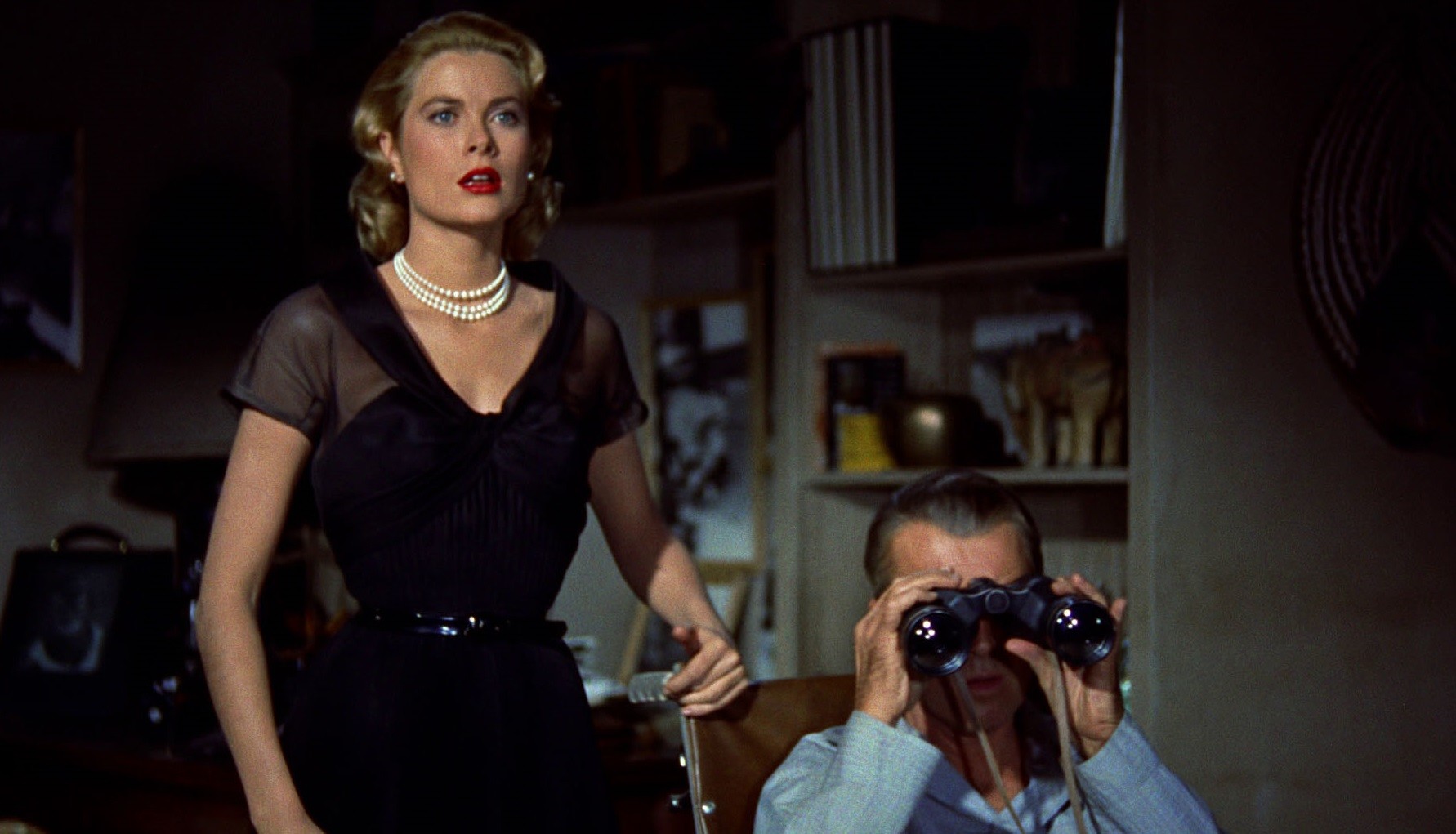 Gabriele D’Autilia
Cinema come arte
Capitolo 1 Tra il complesso della mummia e la sindrome di Frankenstein
Passato e presente
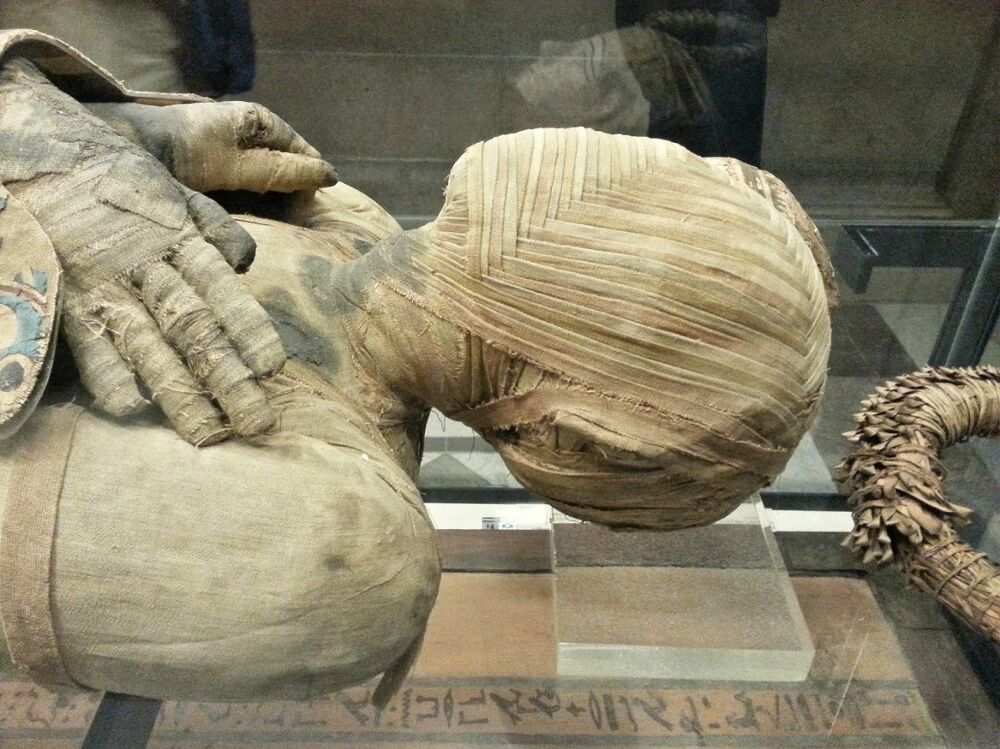 Capitolo 2 Il cinema delle origini
I fratelli Lumière
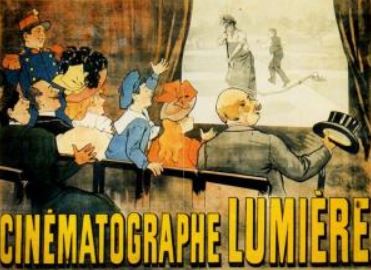 Capitolo 3 verso il modo di rappresentazione istituzionale: il contributo di Griffith
Griffith
Capitolo 4 Il cinema muto italiano
Cabiria 1914
Capitolo 5 Le avanguardie
Dadaisti, surrealisti, futuristi
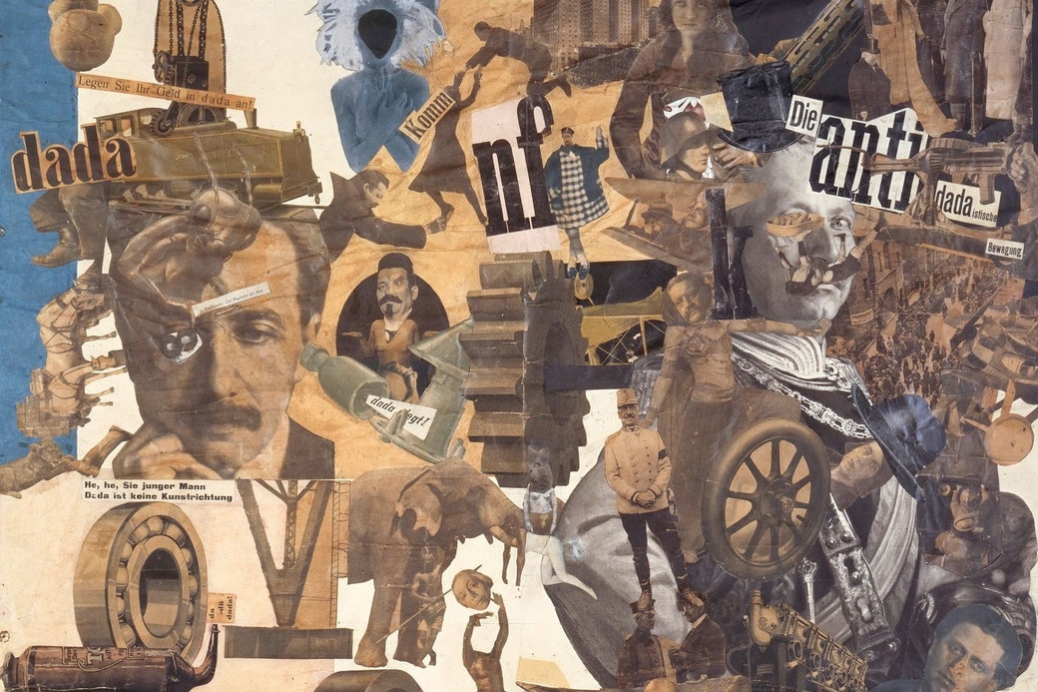 Capitolo 6 L’espressionismo tedesco
Premonizioni
Capitolo 6 L’espressionismo francese
Napoléon
Capitolo 8 La scuola del montaggio sovietico
Rivoluzione
Capitolo 9 L’avvento del sonoro
Non avete ancora sentito niente!
Capitolo 10 Il cinema classico hollywoodiano
Nasce Hollywood
Il cinema classico
Capitolo 11 Il neorealismo
Neorealismo
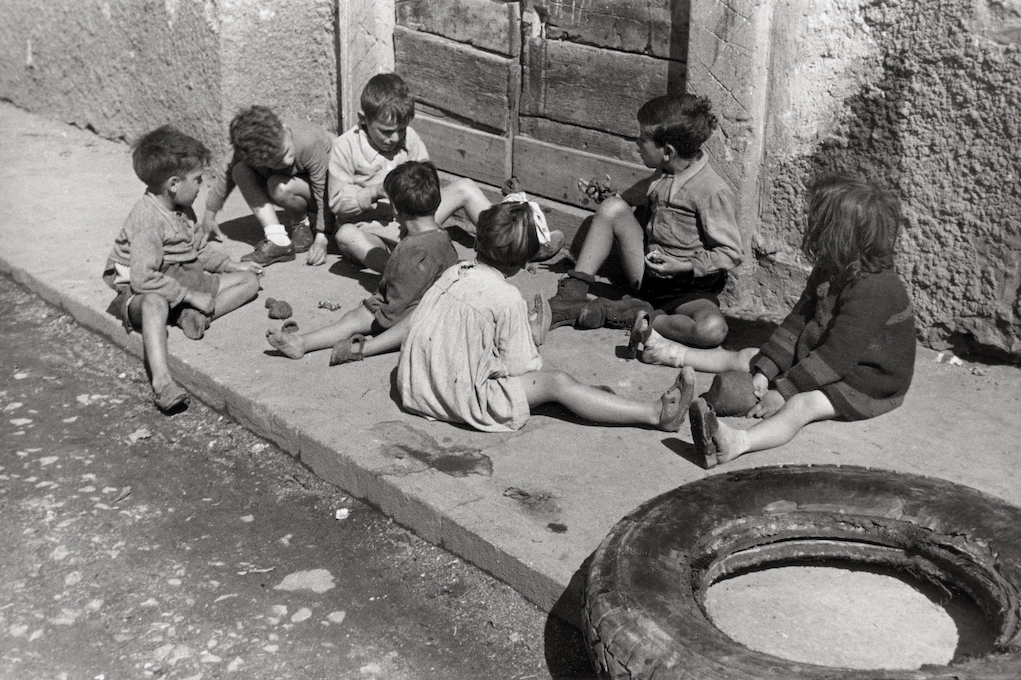 Capitolo 12 La nouvelle vague
Giovani ribelli
Capitolo 13 Il cinema d’autore
Fellini
Capitolo 14 La New Hollywood
La New Hollywood
Il documentario
I generi cinematografici
Il digitale
Oggi
La Abruzzo Film Commission